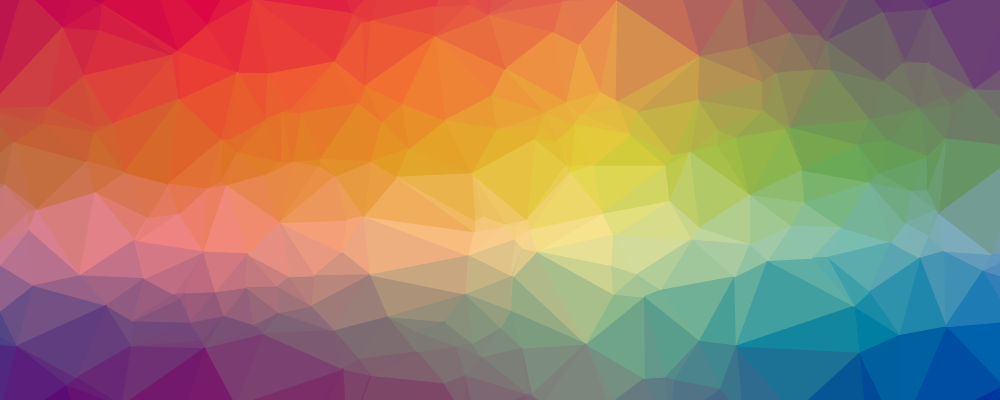 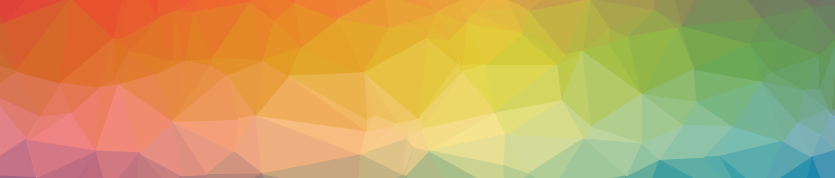 The 15th 
International
Semantic Web
Conference
2 0 1 6
Kobe, Japan
Title
Subtitle
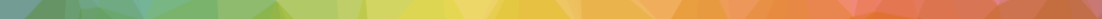 Agenda
2 0 1 6
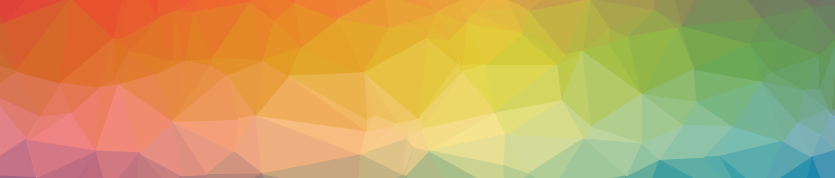 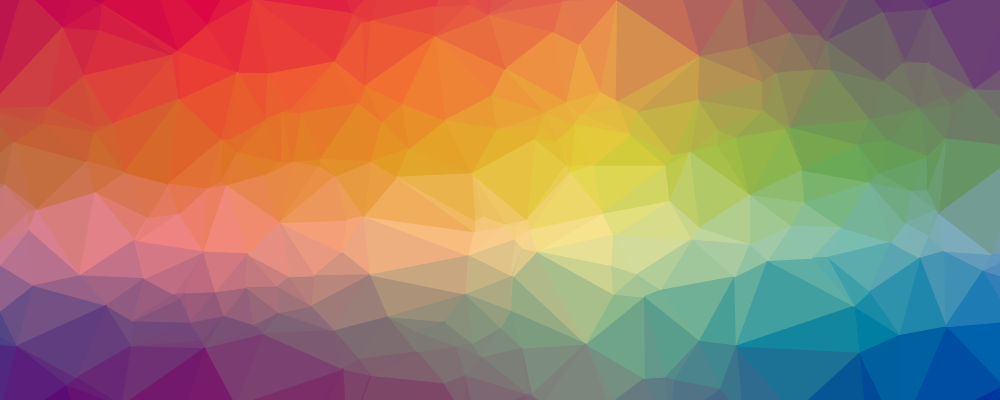 First
Second
Third
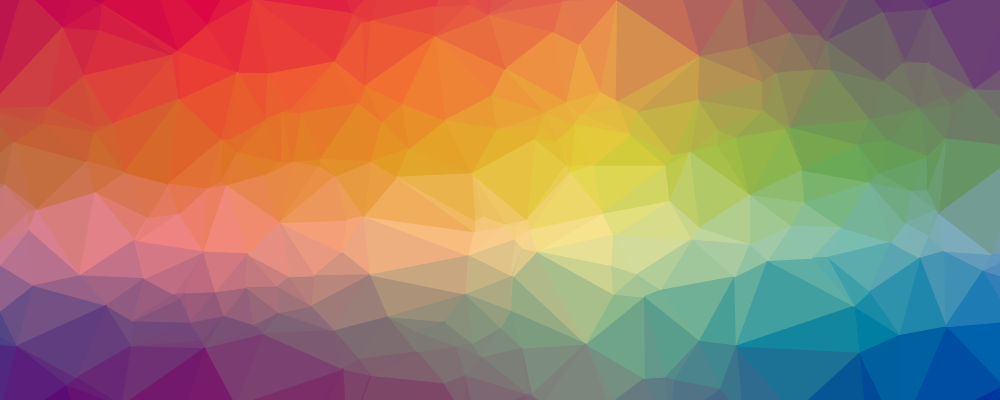 2 0 1 6
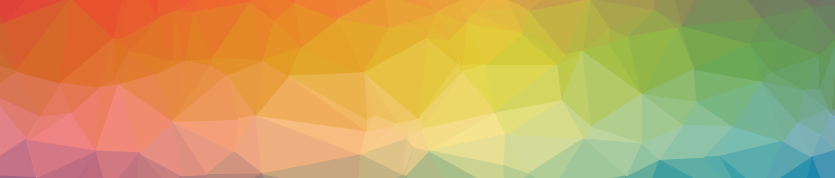 Section
Description
2
Heading
2 0 1 6
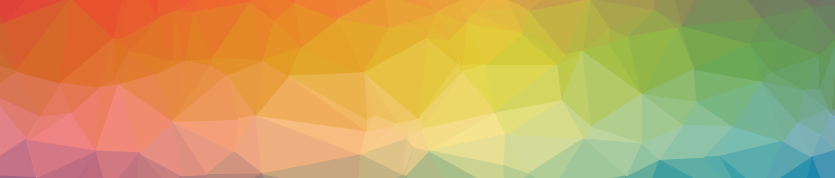 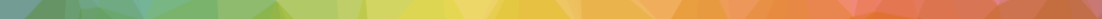 Detail
3
2 0 1 6
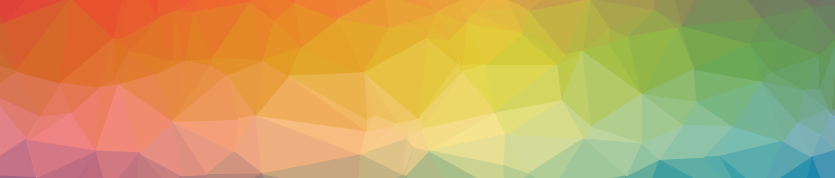 Final Slide
Description